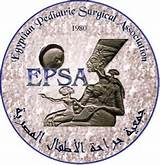 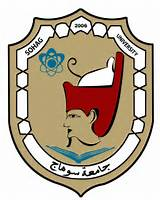 Single prophylactic antibiotic dose versus no prophylaxis in simple clean operative procedures in pediatrics
By
Abdelbaset A.AhmedAssistant lecturer of pediatric surgery  Sohag university, Egypt2017
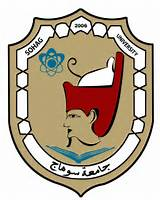 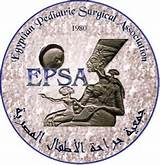 Introduction
Different studies underline the use of pre-operative antibiotic prophylaxis in clean surgeries. 
Prophylaxis antibiotics is considered optional for most 
     clean procedures.
 Most of the pediatric surgeon use perioperative prophylactic antibiotic in this clean procedure because of fear of infection in their mind.
Nowadays, antimicrobial resistance is on the rise which  caused by misusing of antibiotic, so antibiotic resistance can be prevented by stopping misuse of antibiotic  and only use antibiotics when needed also Narrow-spectrum antibiotics are preferred over broad-spectrum 
     antibiotics when possible.
"Review on Antimicrobial Resistance". amr-review.org. Retrieved  May 20 , 2016
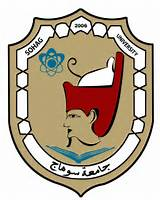 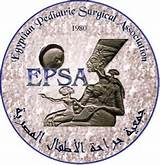 Aim of the work
The objective of this study is to compare the outcomes of using  preoperative single  prophylactic antibiotic dose versus no prophylaxis in simple clean operative procedures in pediatrics .
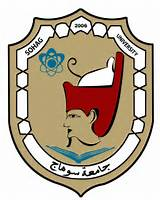 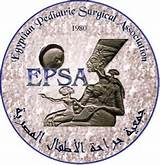 Patients and methods
This study was conducted in the pediatric surgery unit,Sohag University Hospital from January 2017 to august 2017.

One  hundred and twenty (120) patients who undergone simple clean procedures such as hernia, Hydrocele ,undescended testis ,tongue tie ,circumcision  and lipoma were included in this study.
In all patients subcutaneous layer was closed by single interrupted vicryl (4/0) sutures.
Skin closure was done by  continuous subcuticular 4/0 sutures.
 Tongue tie was done by bipolar diathermy with no stitching of any case

Exclusion criteria:
 patients with immunodeficiency, diabetes, rheumatic heart, and autoimmune diseases were excluded  from this study.
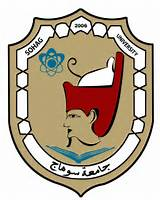 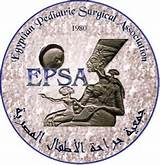 Patients and methods
Patients were empirically divided into two  groups (Group A and Group B).
 
The patients of Group A( 45 patients) were given single intravenous dose of ampicillin clavulenic acid in dosage 50-100mg/kg 30 minutes before incision . 

The patients of Group B( 75 patients) were not given any perioperative antibiotic. 
Surgery in both groups was done under complete aseptic precautions 
All patients were discharged with OR dressing with first dressing on 3rd day.
All the patients of both groups were evaluated on 3rd , 6th  and 10th  postoperative day for examination of wound.
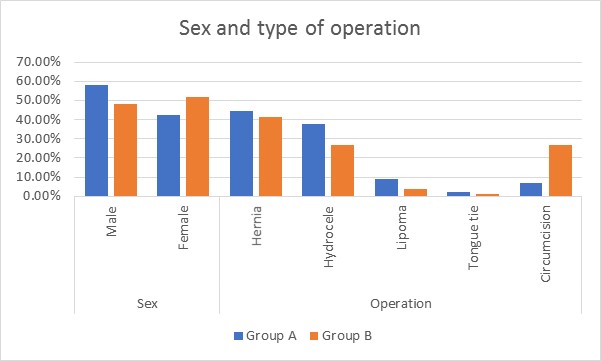 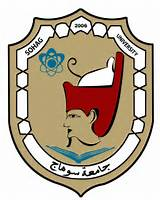 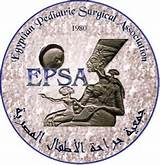 Results
In Group A one patient (2.2%) developed  postoperative  seroma that appeared on 3rd day with pus discharge appeared on 6th day, drainage was done on 6th day with repeated dressing (twice daily) after culture and sensitivity till complete healing on 12th day.
In Group B two patients (2.66%) developed  postoperative wound infection which need repeated dressing and antibiotic coverage according to culture and sensitivity.
There is insignificant difference between the two groups
P value = 0.880  (non significant).
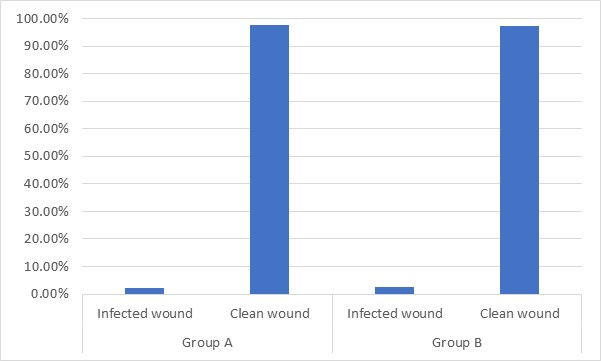 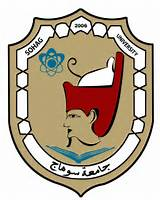 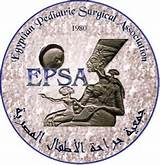 Conclusion
Based on the result of this study, it may be concluded that the antibiotic prophylaxis is not necessary in simple clean surgery in pediatric age group.
Thank you